Program learning from an 
implementation perspective
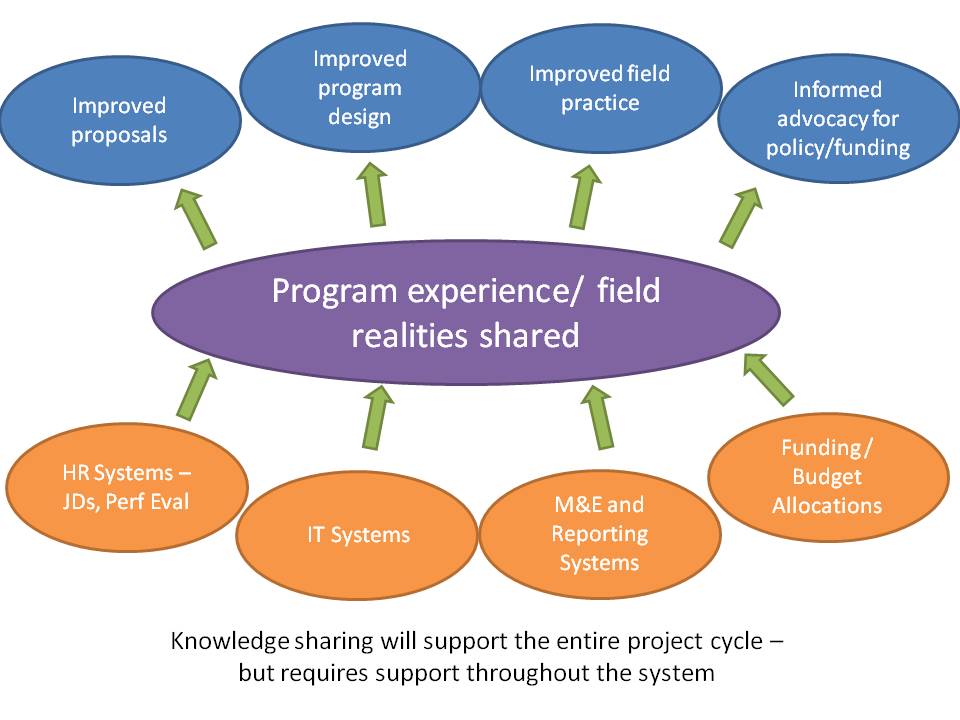 .
Program learning throughout 
the project cycle
Assessment
Design
Implementation
Evaluation
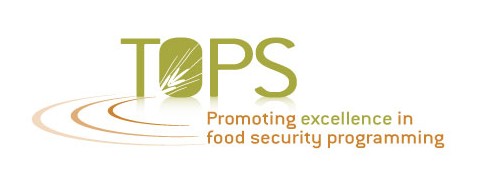